Податки очима дітей
Мультфільм «Податки очима дітей»
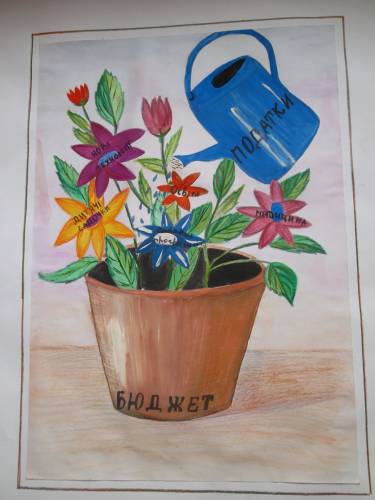 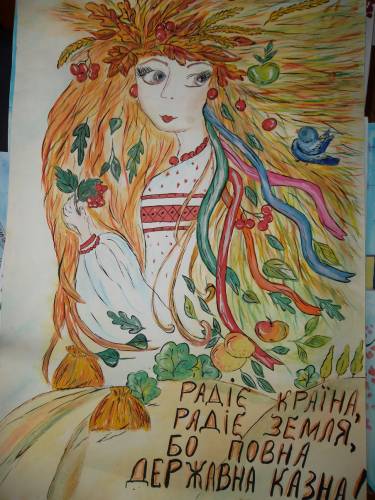 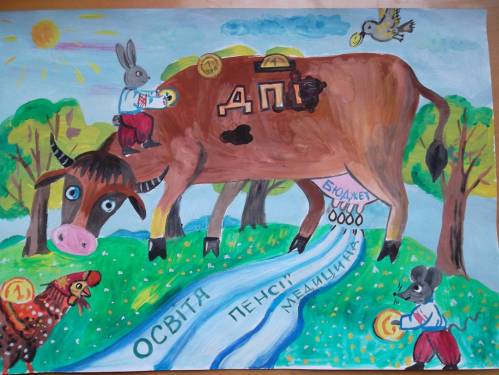 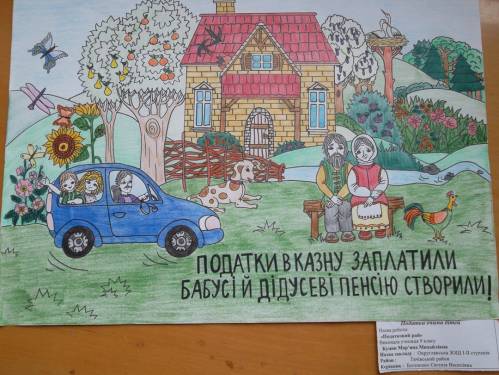 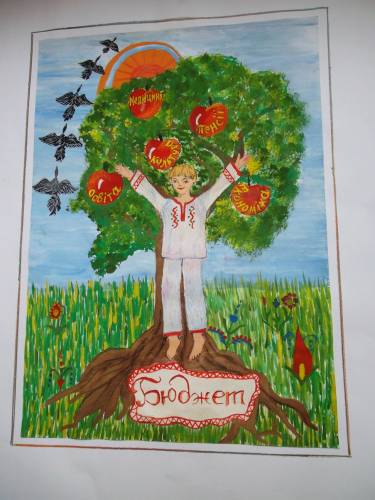 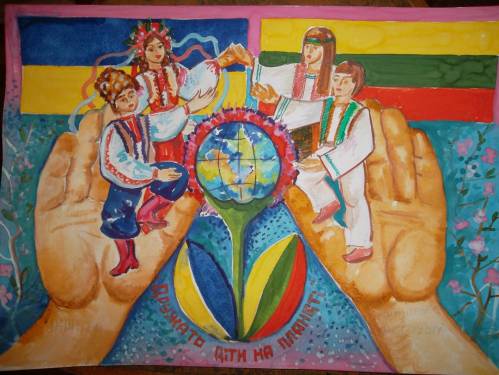 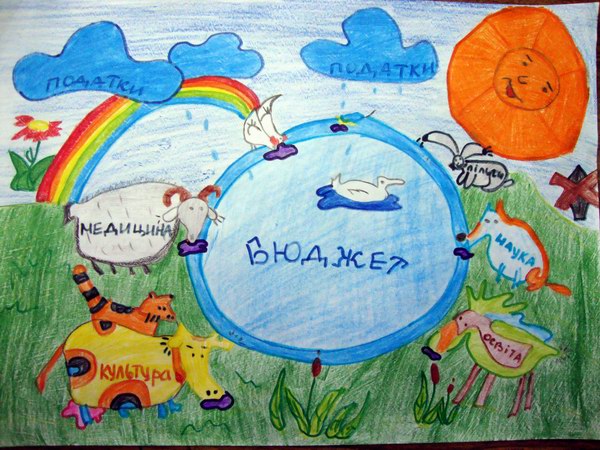 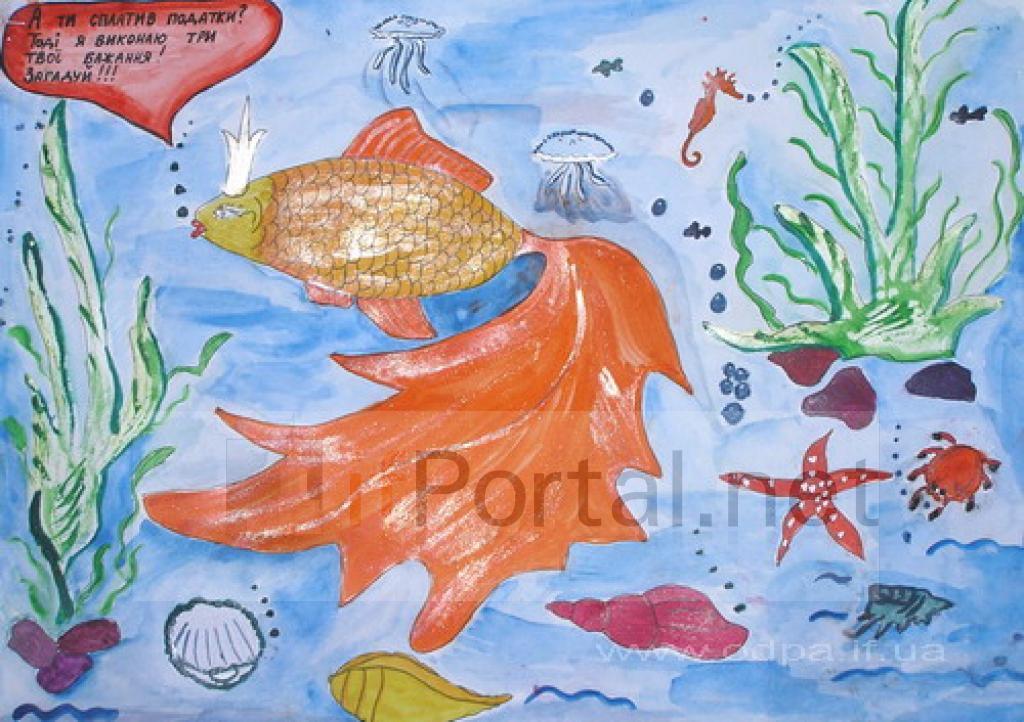 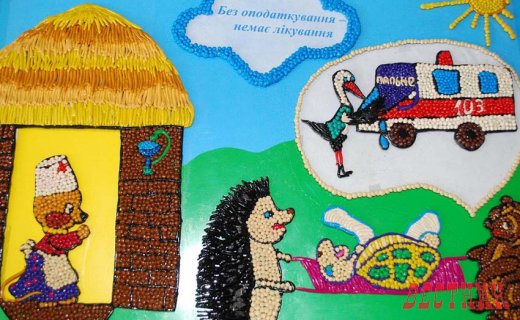 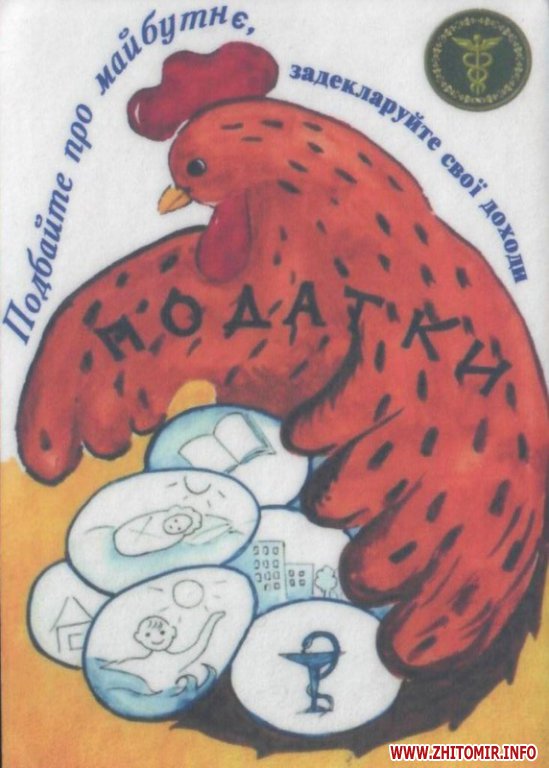 Дякую за увагу!